CASE         PRESENTATION
CARCINOMA   OF   OVARY
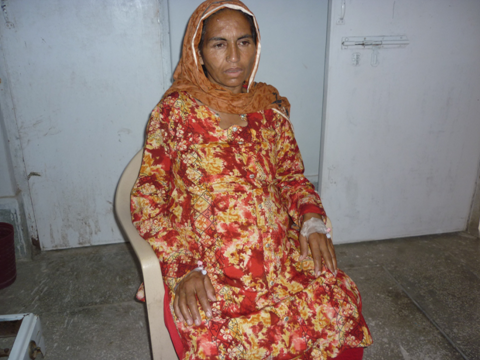 PT   PROFILE
malika   w/o   abdul   rasheed
age     45yrs
married    26   yrs
parity       10
address         babo    mohala
                               sargodha
HISTORY
presenting     complaints
                   mass    abdomen     1yrs
                    pain      abdomen       1yrs
                     p/v    spotting    off  &on
                      wt   loss     &    breathlessness
GENERAL    PHYSICAL   EX
Well    oriented   
Pulse    100/min
B.P        120/80
Temp     n
Paller    +
Lymph  nodes       not    enlarged
Thyroid                    not    enlarged
Varicose  vein   +
Pedal    oedema    +
systemic     ex     normal
abdominal    ex
                 huge     cystic   mass   occupying
                  the    whole   abdomen                     
vaginal    ex 
                     v/v    healthy   uterine  size     could
                    not    be   assessed
INVESTIGATION
Blood    group    B+
Hb   11gm/Dl
BSL      n
RFT,   LFT  ,Coagulation  profile     n
ECG  ,X   RAY  chest    normal
Ca   125     227 iu/l           (  <  35  iu/l)
Uss
       A/v    ut    edometrium  thin
      27.5  +  21.6   cm    large   complex   mass 
      cystic      internal    septa  &  loculation  in
     the   whole   of  abdomen
Ct  scan(post  oral &i/v contrast   enhanced  scan )
Huge   cystic    mass   occupying   whole   abdomen   &pelvis   (33     27     20   cm)     having    internal     septas   & solid    component   .   No   fat   or   calcification  .   Mass   is   closely   abutting   the  antrolateral    wall  of    abdomen .   aorta   &   ivc    is 
Posterior      to    the    mass.  Gut   loops  displaced  laterally  .liver  ,spleen,  pancreas,   gall    bladder   kidney s   normal.     No  lymph  nodes    enlarged .  ut   seen            separately.     no   ascities
[Speaker Notes: Ct  scan(post  oral &i/v contrast   enhanced  scan )]
PLAN
EXPLORATORY     LAPAROTOMY
      PERITONEAL    WASHING 
      TOTAL   ABDOMINAL   HYSTRECTOMY
       BILATERAL   SALPINGO OPHRECTOMY
       OMENTECTOMY
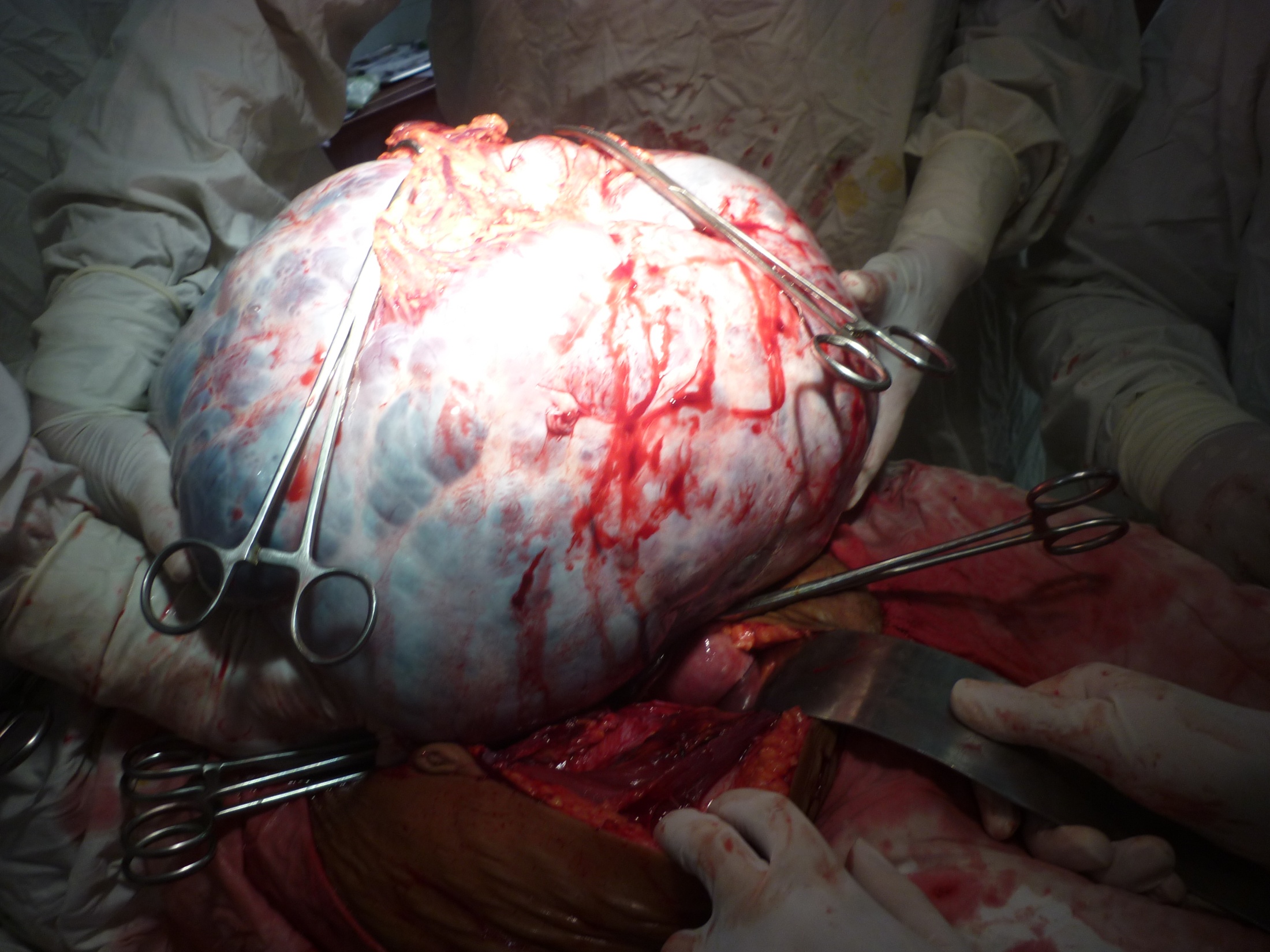 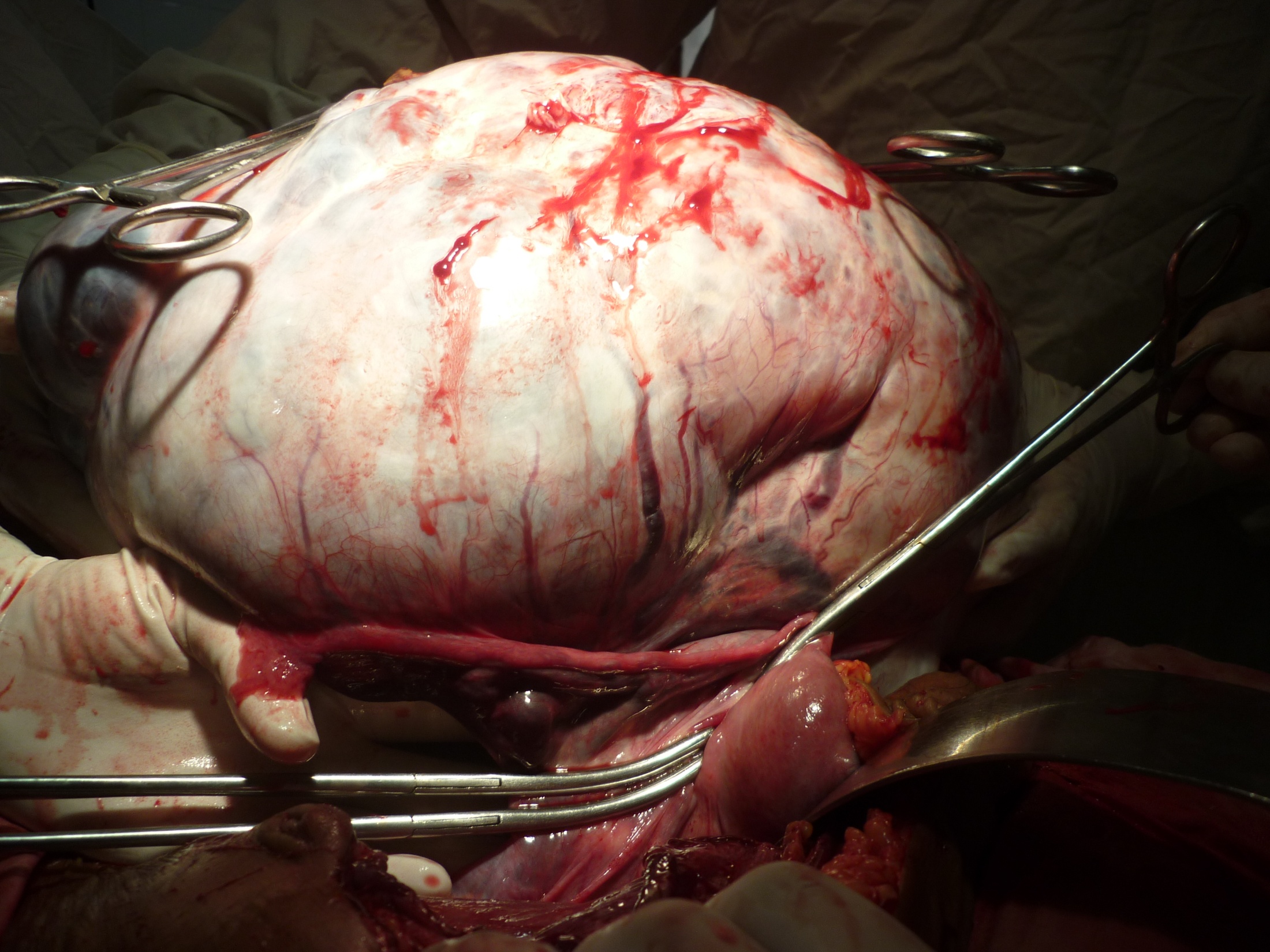 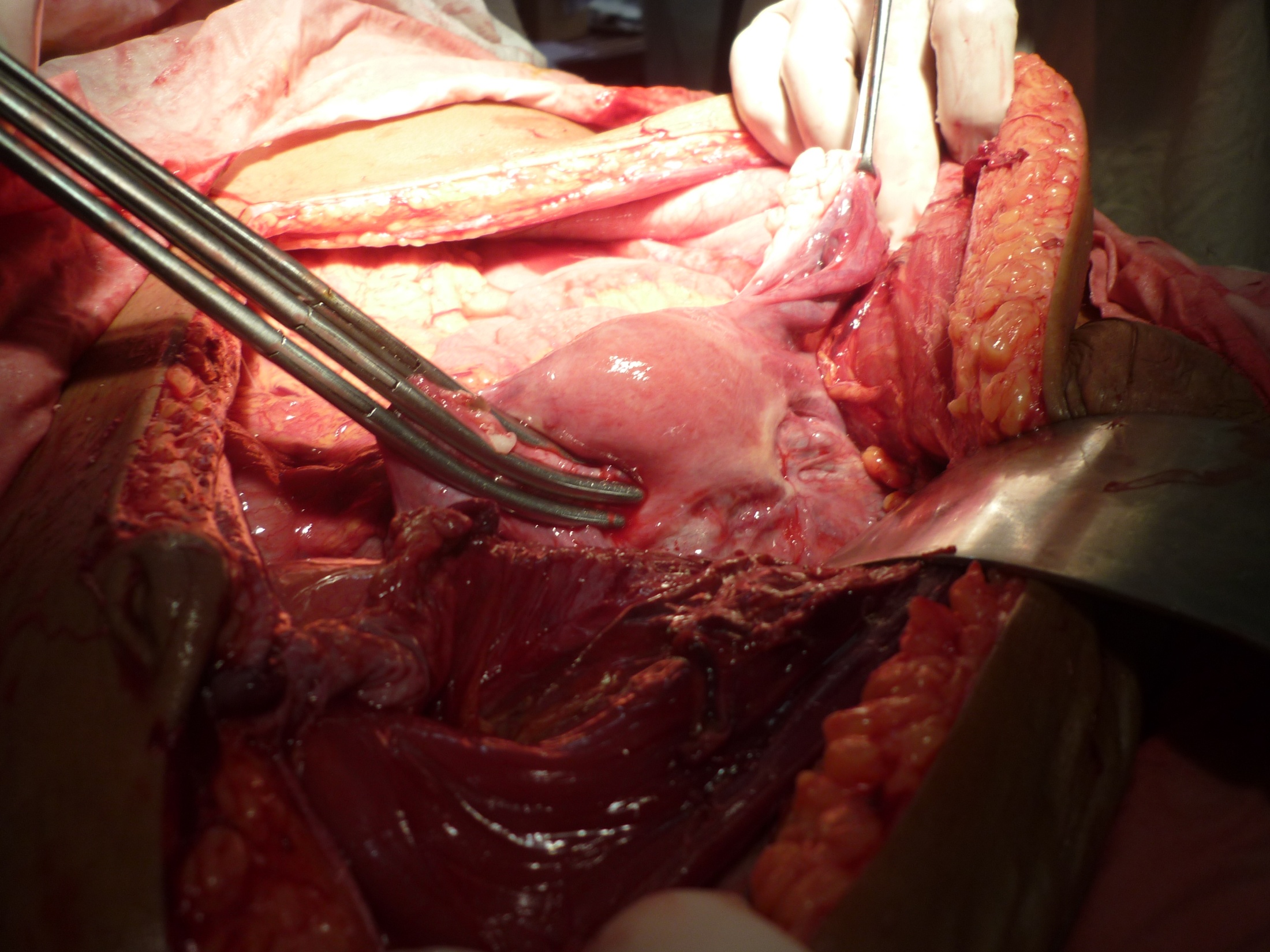 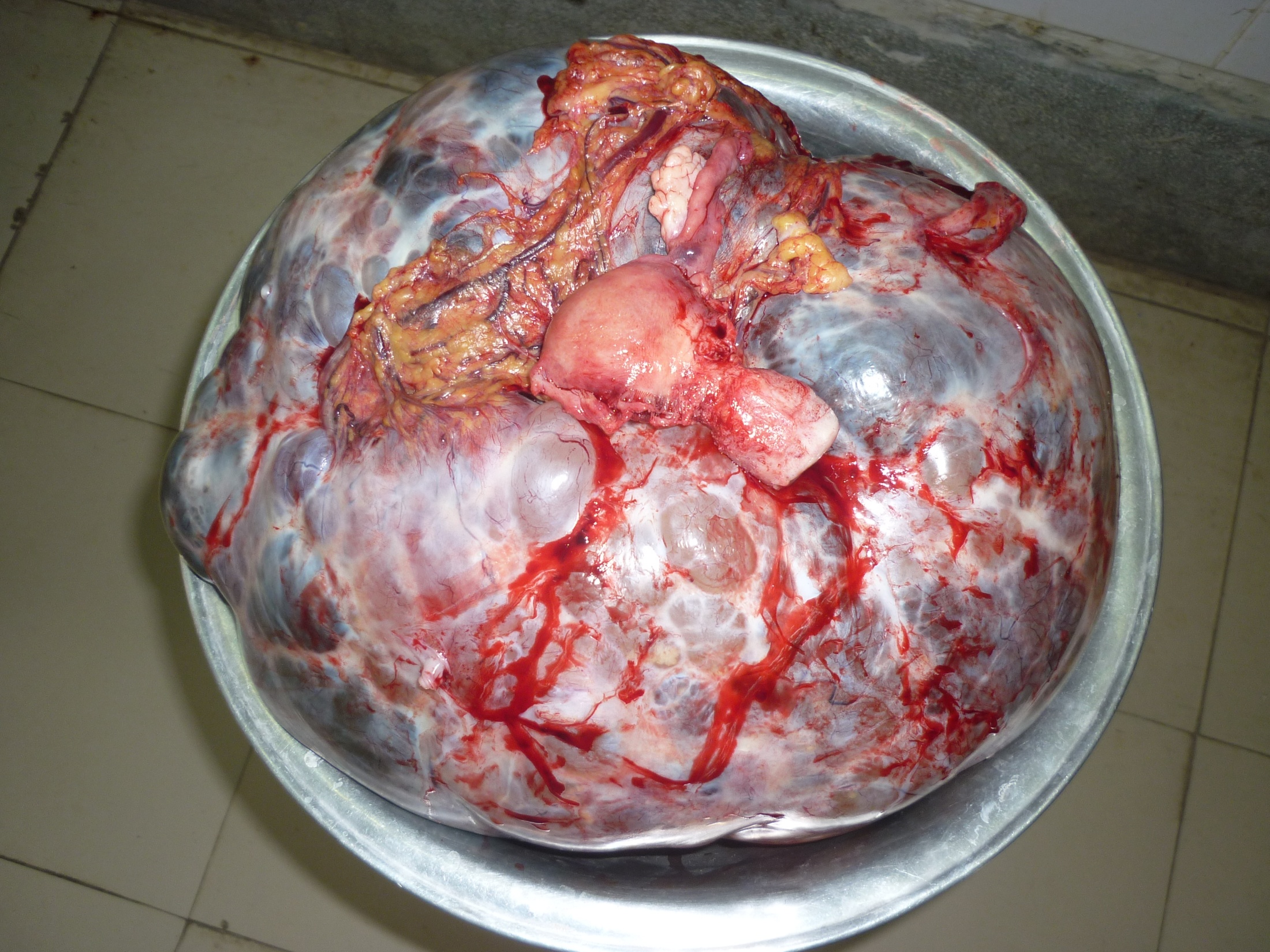 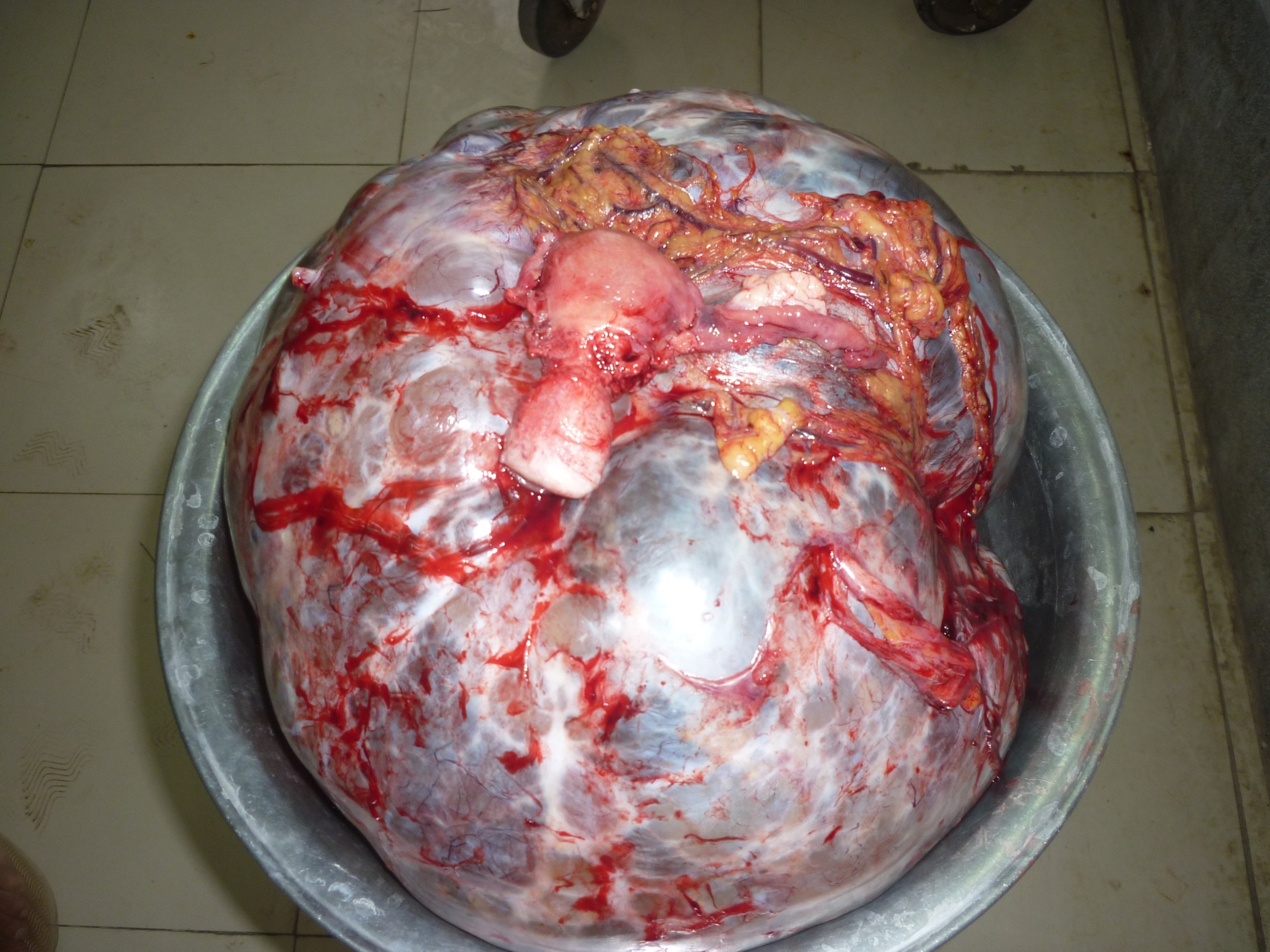 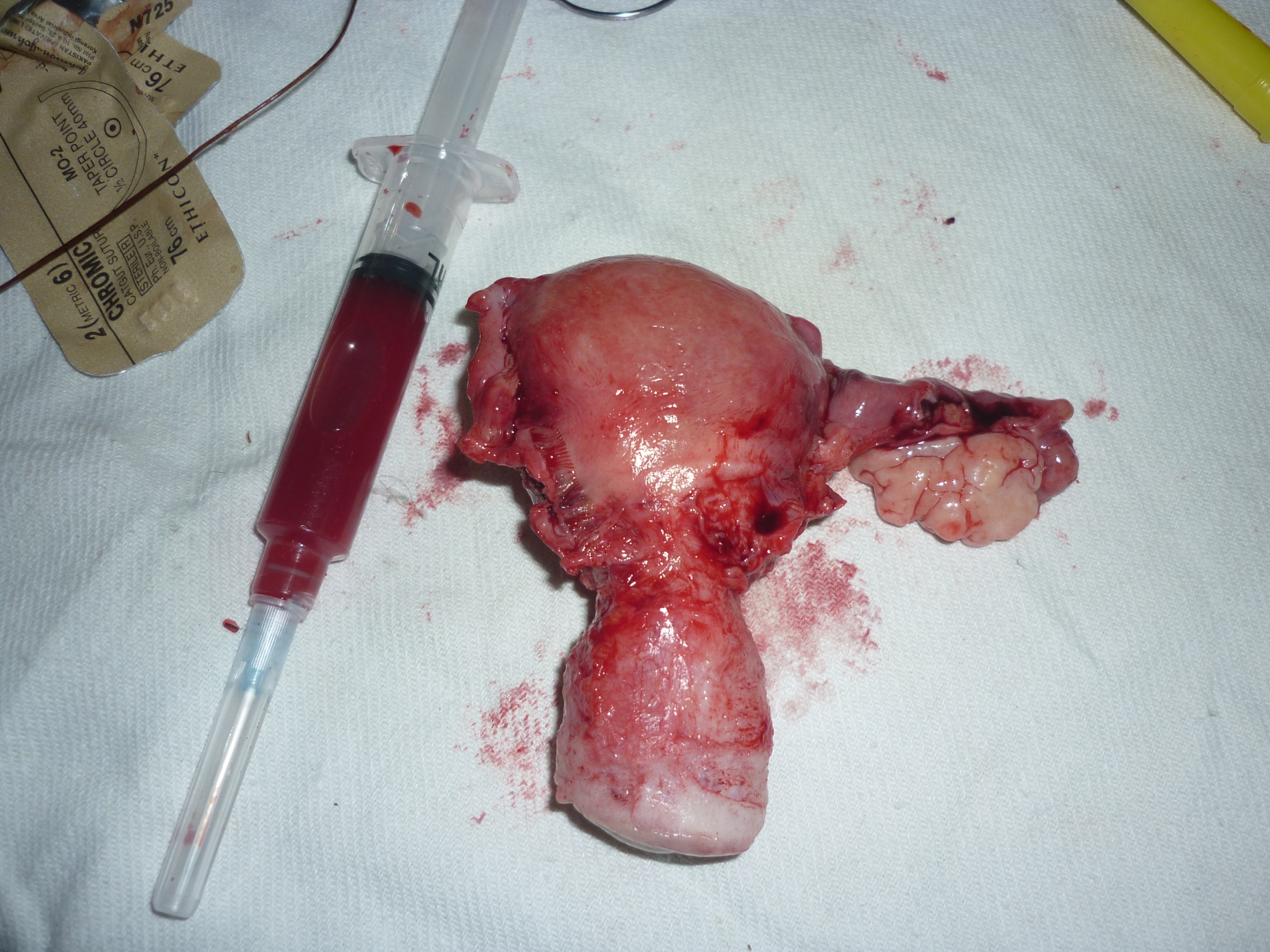 SURGICAL    STAGING
STAGE     1   a
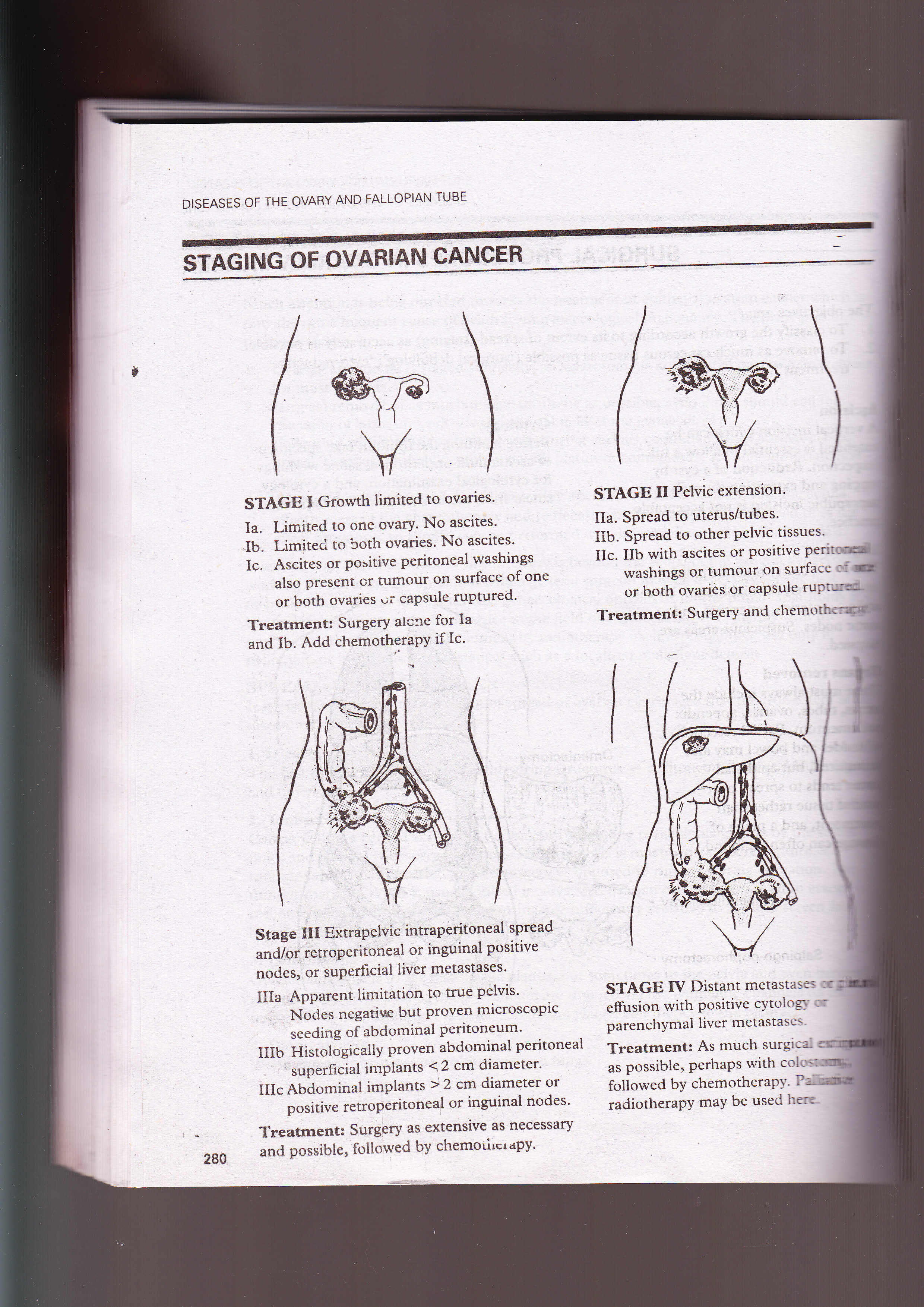 HISTOPATHOLOGY
PAPILLARY   MUCINOUS   ADENOCARCINOMA
PERITONEAL     WASHING  
                                         NO    MALIGNANT   CELLS
CARCINOMA    OF   OVARY
25  %
10%      malignant
              epithelial
              non    epithelial
90%      are     epithelial   in    origin
CLASSIFICATION
Epithelial    tumours
        serous
        mucinous
        endometroid   tumours
         clear    cell    tumours
         brenner       tumours
Sex   cord   stromal   tumours
         granuloma   cell   tumours
         androblastoma
Germ    cell    tumours 
           dysgerminoma
           endodermal    sinus  tumours
Lipid    cell    tumours
EPIDEMIOLOGY
long   number  of  years  of  ovulation
age     50-70yrs
family     history
infertility     treament
pelvic      radiation
CLINICAL    FEATURE
late     presentation
pain
abdominal     swelling
abnormal   uterine    blee ding
wt    loss
pressure     effects
GENERAL  PHYSICAL  EX
pale       cachexic
lymph    nodes    enlarged
breast      for      primary    &      secondary
legs          varicosity       dvt      oedema
EXAMINATION
ABDOMINAL          distended   with    acities  or    
                                  mass   ,   advanced   disease
                                  growth    may    be   hard   ,irregular       tender
PELVIC    EX            defines      the     mass
PER      RECTAL      EX          posterior     extension
INVESTIGATION
Haematological   Tests
Uss
            semisolid   &  semicystic   mass   with
             thick     septa    &papillary     growth    &    bilateral   lesion
Acites
CT   Scan
Tumour    Marker   (CA   125      ,<   35  IU  )
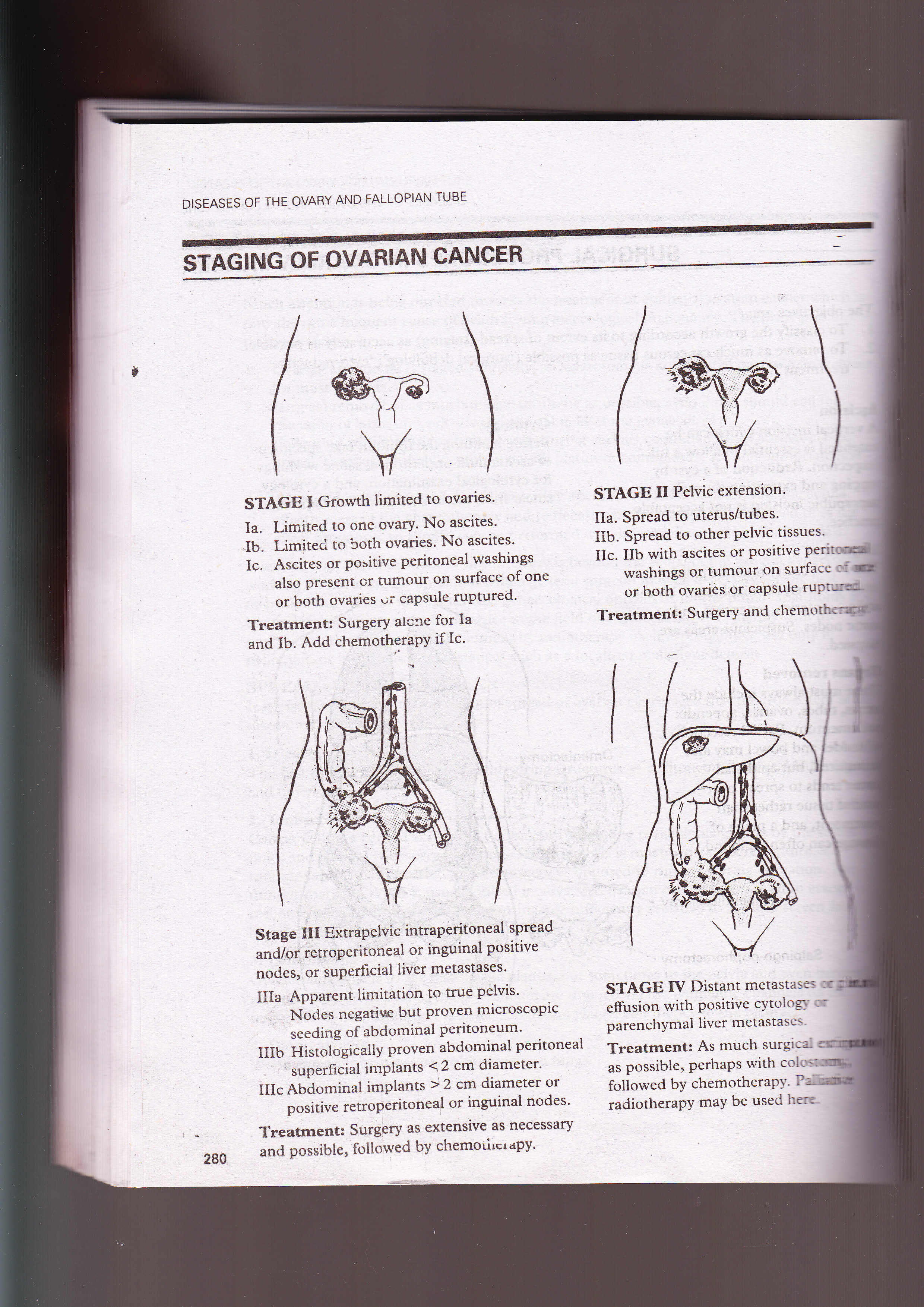 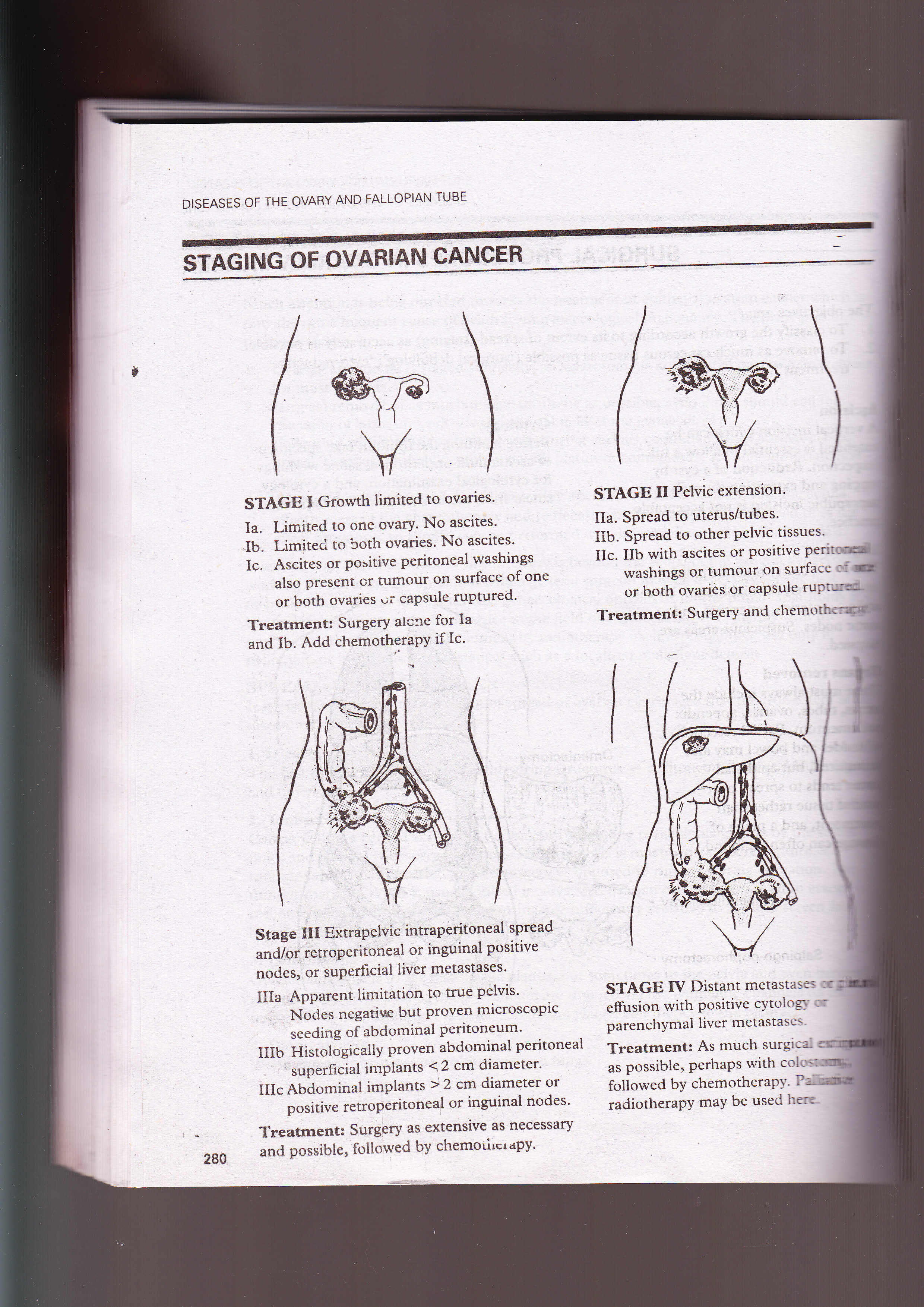 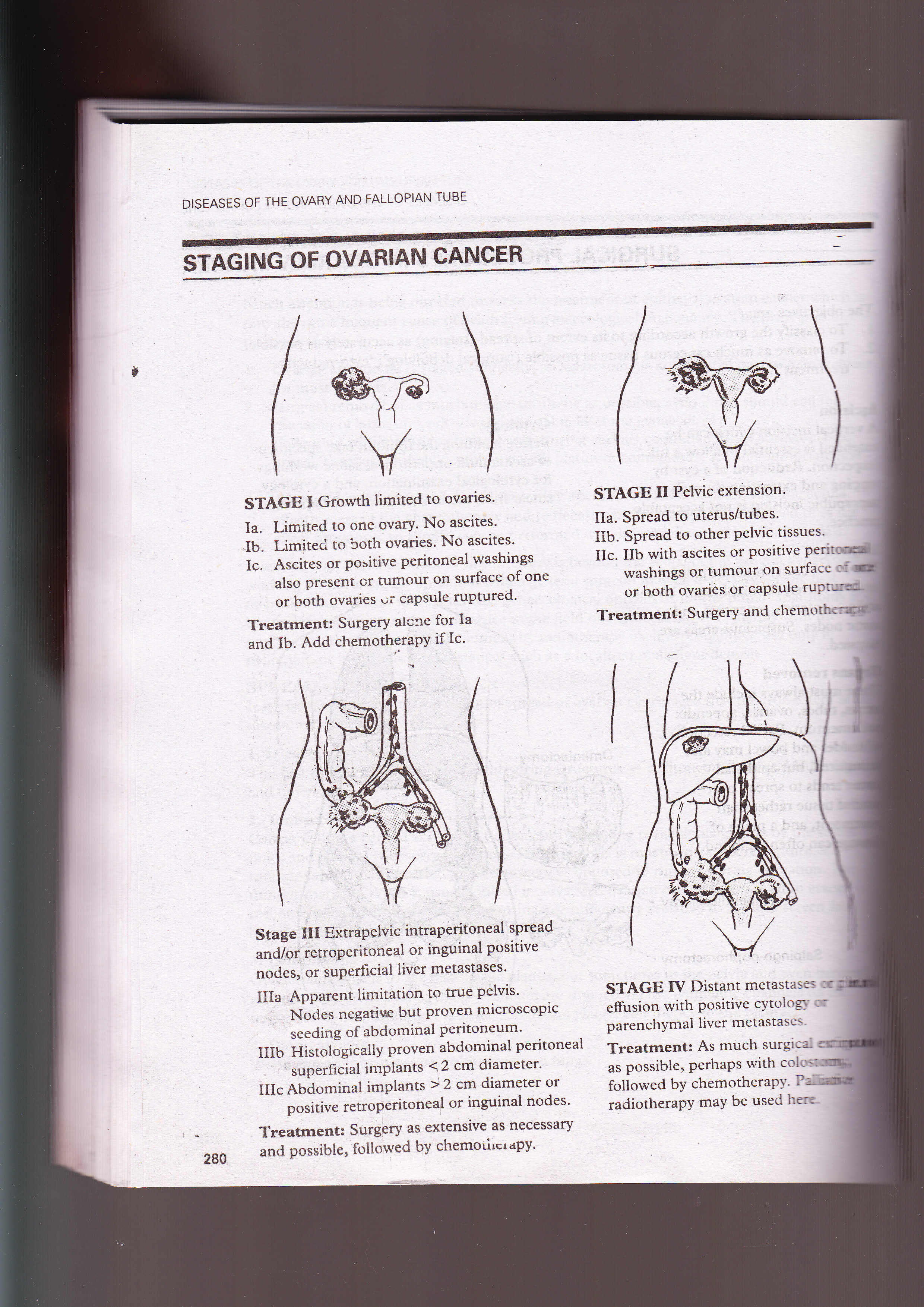 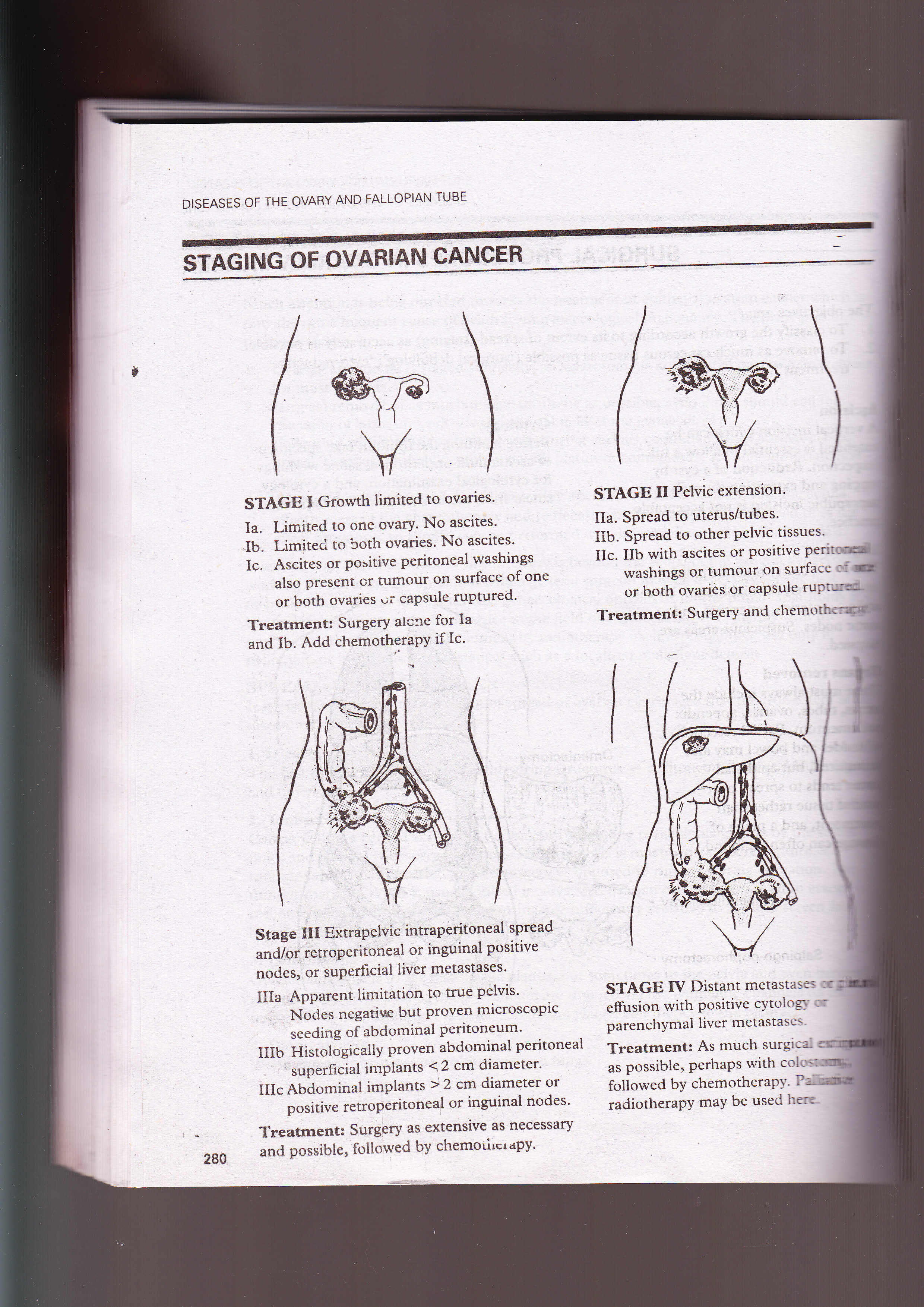 SPREAD
DIRECT
LYMPHATIC
BLOOD
SCREENING   FOR    CANCER
Bimanual    Pelvic   Ex
Uss
Tumour    Markers
CT    Scan
5   YRS   SURVIVAL    RATE
STAGE
1          60-70%
2          40-50%
3            18%
4             5  %